Herzlich willkommen
Neue Kernlehrpläne für die 
Gymnasiale Oberstufe 


Kernlehrplan Ernährungslehre
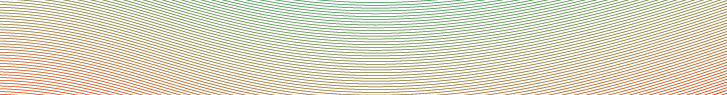 1
Agenda
Informationen zum Konzept und zur Gestaltung von   
     kompetenzorientierten Kernlehrplänen

II.  Schulinterne Curricula und Unterstützungsangebote

III. Fachspezifische Erläuterungen zum neuen KLP Ernährungslehre
2
I. Informationen zum Konzept und zur Gestaltung von kompetenzorientierten Kernlehrplänen
3
Orientierungswechsel
Von der 
Input-Steuerung und „Stofforientierung“
Was soll am Ende dieses Bildungsabschnitts durchgenommen und behandelt worden sein?

zur

Ergebnis- bzw. „Output-Steuerung“ und Kompetenzorientierung
Was sollen Schülerinnen und Schüler am Ende eines Bildungsabschnitts können?
4
4
Fokus
Fokus
Orientierungswechsel
Steuerungsverständnis alter Lehrpläne
Nutzung des unterricht-
lichen Angebots
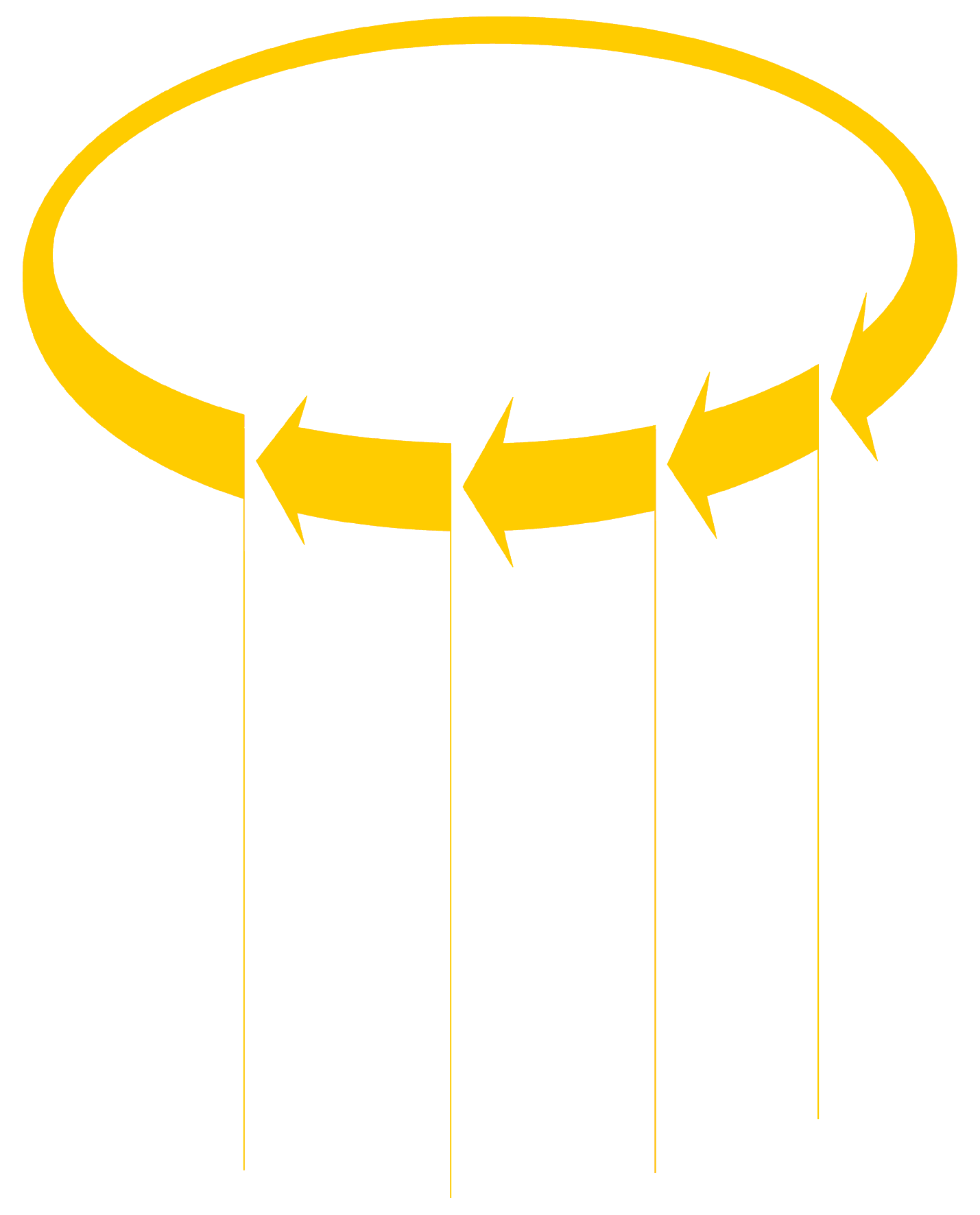 Unterrichtsgestaltung und Arbeitsprozesse
LernergebnisseLernerfolg
Kompetenzen
LernergebnisseLernerfolg
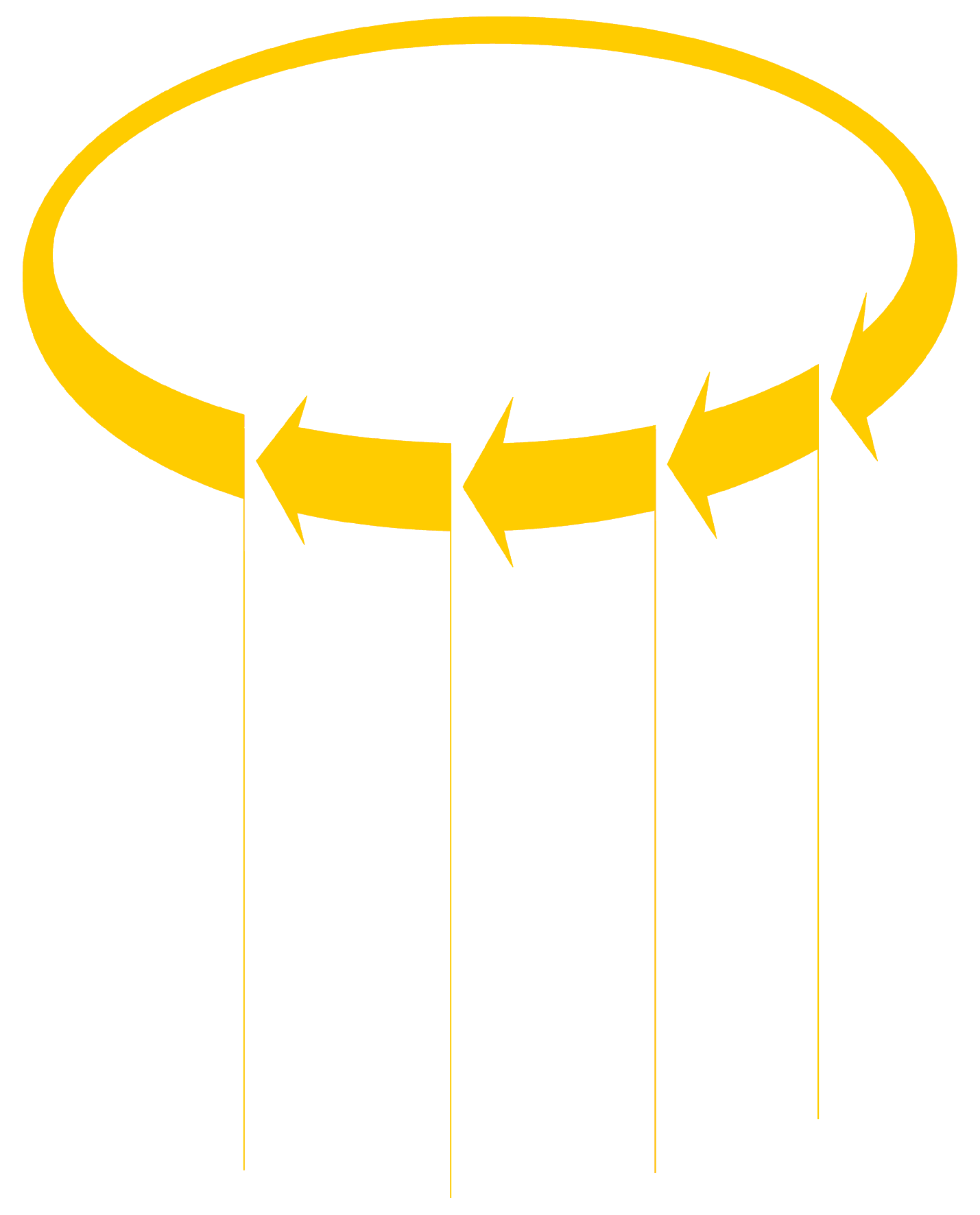 durchzunehmender Stoff als unterrichtliches Angebot
Steuerungsverständnis neuer 	           Kernlehrpläne
5
5
5
Kompetenzorientierung
Gemeinsame Verantwortung für den Lernprozess
In Verantwortung der Lehrkraft:
inhaltliche Schwerpunktsetzungen,
  Lernarrangements,
Problem-, Anwendungsorientierung, 
etc.
In Verantwortung der Schüler  
und Schülerinnen 
Nutzung des Angebots ganz im Sinne des eigenverantwortlichen, selbstständigen Lerners
In Verantwortung der Lehrkraft und der Schülerinnen und Schüler:
LernergebnisseLernerfolg (langfristig entwickelte Kompetenzen)
6
6
6
Kompetenzorientierung
Kompetenzbegriff der Kernlehrpläne:
Nach Weinert (2001) versteht man Kompetenzen als   
   
„die bei Individuen verfügbaren oder durch sie erlernbaren kognitiven Fähigkeiten und Fertigkeiten, um bestimmte Probleme zu lösen, sowie die damit verbundenen motivationalen, volitionalen und sozialen Bereitschaften und Fähigkeiten, um die Problemlösungen in variablen Situationen erfolgreich und verantwortungsvoll nutzen zu können“.
Eine Kompetenz ist eine Disposition, die dazu befähigt, variable Anforderungssituationen in einem bestimmten Lern- oder Handlungsbereich erfolgreich und verantwortlich zu bewältigen.
7
7
7
Kompetenzorientierung
Kompetenzen
benennen individuelle fachspezifische Fähigkeiten und Fertigkeiten von Schülerinnen und Schülern (Inhaltsdimension verknüpft mit Handlungsdimension)

werden in einem längeren Entwicklungsprozess erworben

sind Grundlage für das selbstständige Lösen von Problemen und für neue Fragestellungen und Aufgaben
8
8
Kompetenzorientierung
Kompetenzerwartungen als Ausgangspunkt 
für die Unterrichtsplanung
Welche Kompetenzen sollen bis zum Ende des Bildungsabschnitts entwickelt werden (KLP-Vorgaben, Schulcurriculum)? 
Welcher Unterrichtsgegenstand ist geeignet, um diese Kompetenzen zu entwickeln? In welchen Anwendungs- und Handlungssituationen ist die Kompetenz relevant? 
Wie muss auf dieser Grundlage das Lernarrangement gestaltet sein?
„Nach ___Stunden zum Thema ____ erwarte ich,  dass die Schülerinnen und Schüler …, …, …, … und  … können.“
9
9
Kompetenzorientierte Kernlehrpläne
10
Kompetenzorientierte Kernlehrpläne
Kernlehrplan-Generationen
Lehrpläne (vor 2004): Inputsteuerung, Stofforientierung (LP GOSt 1999)
- - - - - - - - - - - - - - - - - - - - - - - - - - - - - - - - - - - - - - - - - - - - - -
Kernlehrpläne der „ersten Generation“ (2004): ergebnisorientierte Steuerung, z.T. ausschließlich über Kompetenzbereiche; Inhalte eher implizit (z.B. Deutsch Sekundarstufe I) 
Kernlehrpläne der „zweiten Generation“ (2007): ergebnisorientierte Steuerung, Zwei-Säulen-Struktur mit Kompetenzbereichen und Inhalts-feldern; eher abstrakte, keine konkretisierenden Kompetenzerwartungen (z.B. Biologie Gymnasium Sekundarstufe I)
Kernlehrpläne der „dritten Generation“ (2010ff.): ergebnisorientierte Steuerung, Zwei-Säulen-Struktur, Kompetenzbereiche und Inhaltsfelder  zusammengeführt in konkretisierten Kompetenzerwartungen (z.B. Biologie Gesamtschule/Sekundarstufe I, KLP GOSt 2013)
11
11
Kompetenzorientierte Kernlehrpläne
12
Kompetenzorientierte Kernlehrpläne
Struktur
Übergreifende fachliche Kompetenz:
Wissenschaftlich fundiertes Ernährungsbewusstsein und -handeln
Inhaltsfelder
(Gegenstände)
Kompetenzbereiche
(Prozesse)
Übergeordnete Kompetenzerwartungen
Konkretisierte
Kompetenzerwartungen
Die Schülerinnen und Schüler bewerten Werbeaussagen zu Hauptnährstoffträgern und zeigen an Beispielen Konflikte zwischen wirtschaftlichem Interesse und tatsächlichem Gesundheitswert auf. (B3-EF)
13
Kompetenzorientierte Kernlehrpläne
Zentrale Begriffe und Ebenen im Kernlehrplan (Teil 1)
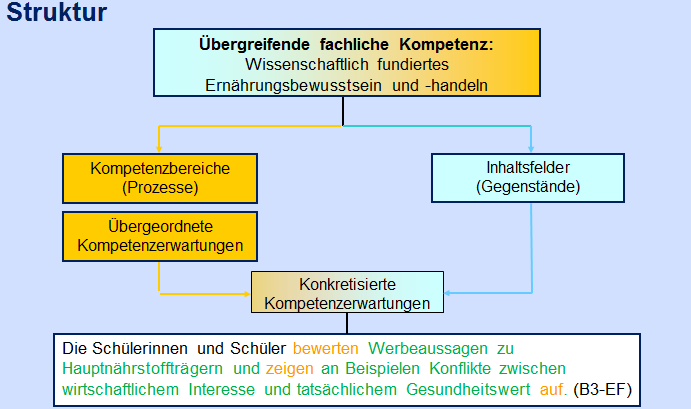 Kompetenzbereiche: 
systematisieren die kognitiven Prozesse: 
Umgang mit Fachwissen, 
Erkenntnisgewinnung, 
Kommunikation, 
Bewertung

sind dargestellt als übergeordnete Kompetenzerwartungen: inhaltsfeldübergreifende Kompetenzerwartungen aus allen Kompetenzbereichen 

sind dargestellt als konkretisierte Kompetenzerwartungen: inhaltsfeldbezogene Kompetenzerwartungen als Zusammenführung von Prozessen und Gegenständen
14
Kompetenzorientierte Kernlehrpläne
Zentrale Begriffe und Ebenen im Kernlehrplan (Teil 2)
Inhaltsfelder systematisieren die Gegenstände, sind nicht mit Unterrichtsvorhaben gleichzusetzen – Beispiele:
	Inhaltsfeld 1: Bedarfsgerechte Ernährung
	Inhaltsfeld 4: Pathophysiologie der Ernährung (GK Q)
Inhaltliche Schwerpunkte: Untergliederungselemente der Inhaltsfelder – Beispiel Inhaltsfeld 1: Bedarfsgerechte Ernährung:
Energie- und Nährstoffbedarf
Hauptnährstoffe und ihre Funktion
Verdauung, Resorption und Speicherung der Hauptnährstoffe
Hauptnährstofflieferanten und ihre Herstellung
15
Kompetenzorientierte Kernlehrpläne
Kompetenzerwartungen
Umgang mit Fachwissen
Übergeordnete Kompetenzerwartung:
Die Schülerinnen und Schüler können
grundlegende ernährungswissenschaftliche Phänomene und Zusammenhänge erläutern und dabei Bezüge zu übergeordneten Prinzipien und Gesetzmäßigkeiten herstellen.
			(UF1 – Wiedergabe)


Konkretisierte Kompetenzerwartung:
Die Schülerinnen und Schüler
erläutern die anatomischen und cytologischen Strukturen innerhalb des Verdauungssystems (u. a. Darmmukosazelle, Micellen und Chylomikronen) sowie passive und aktive Transportmechanismen durch Membranen (UF1-EF).
16
Kompetenzorientierte Kernlehrpläne
Kompetenzerwartungen
Erkenntnisgewinnung
Übergeordnete Kompetenzerwartung:
Die Schülerinnen und Schüler können
Modelle zur Beschreibung, Erklärung und Vorhersage ernährungsphysiologischer und lebensmitteltechnologischer Vorgänge verwenden und begründet auswählen.  				(E6 – Modelle)

Konkretisierte Kompetenzerwartung:
Die Schülerinnen und Schüler
verdeutlichen den komplexen Molekülaufbau der Hauptnährstoffe mit Funktionsmodellen (E6-EF).
17
Kompetenzorientierte Kernlehrpläne
Kompetenzerwartungen
Kommunikation
Übergeordnete Kompetenzerwartung:
Die Schülerinnen und Schüler können
Sachverhalte, Arbeitsergebnisse und Erkenntnisse adressatengerecht sowie formal und fachlich korrekt schriftlich und mündlich präsentieren.
			 (K3 – Präsentation)



Konkretisierte Kompetenzerwartung:
Die Schülerinnen und Schüler
veranschaulichen mit Strukturmodellen den Bau der Hauptnährstoffe und erklären mit ihrer Hilfe besondere Eigenschaften (K3-EF).
18
Kompetenzorientierte Kernlehrpläne
Kompetenzerwartungen
Bewertung
Übergeordnete Kompetenzerwartung:
Die Schülerinnen und Schüler können
bei  Entscheidungen in ernährungswissenschaftlichen Zusammenhängen Bewertungskriterien angeben und begründet gewichten. 			                (B1 – Kriterien)





Konkretisierte Kompetenzerwartung:
Die Schülerinnen und Schüler
bewerten kriterienorientiert Hauptnährstoffträger und Mahlzeiten   (u. a. Genuss- und Gesundheitswert, ökonomischer Wert sowie Nachhaltigkeit) und beziehen begründet einen eigenen Standpunkt zur Auswahl von Lebensmitteln (B1-EF).
19
Kompetenzorientierte Kernlehrpläne
Progression einer übergeordneten Kompetenzerwartung
Die Schülerinnen und Schüler können 

Modelle zur Beschreibung, Erklärung und Vorhersage ernährungsphysiologischer und lebensmitteltechnologischer Vorgänge verwenden und begründet auswählen.	 	
					(E6 – Modelle; am Ende der EF)


Modelle entwickeln sowie theoretische Modelle situationsgerecht anwenden, um ernährungswissenschaftlich-technische  und physiologische Prozesse zu erklären oder vorherzusagen (u. a. über Simulationen, Modellierungen).	(E6 – Modelle; am Ende der Q2)
20
Kompetenzorientierte Kernlehrpläne
Merkmale
standardorientiert: Kernlehrpläne greifen die Bildungsstandards vollstän-dig auf bzw. definieren Standards (zu erreichende Ziele).
kompetenzorientiert: Kernlehrpläne bestehen aus fachbezogenen Kompe-tenzerwartungen.
outputorientiert: Kernlehrpläne beschreiben die erwarteten Lernergeb-nisse.
verbindlich: Kernlehrpläne beschreiben eine landesweit verbindliche Obligatorik; sie formulieren klare Ergebniserwartungen und keine Wahl-möglichkeiten.
Kernlehrpläne beschränken sich auf die Formulierung der zu erreichenden Ergebnisse und treffen keine Aussagen zu Wegen und Verfahren der Zielerreichung. Didaktisch-methodische Entscheidungen werden in den Schulen – u.a. bei der Erstellung des schulinternen Lehrplans – getroffen.
21
21
II. Schulinterne Curricula:Konstrukt, Struktur und zentrale Elemente
22
22
Schulinterne Curricula
Aufgabe schulinterner Curricula: 
die verbindlichen Vorgaben der Kernlehrpläne auf die Situation der Schule bezogen konkretisieren und Freiräume ausgestalten

Rechtliche Grundlagen

SchulG § 29 - Unterrichtsvorgaben
(1) Das Ministerium erlässt in der Regel schulformspezifische Vorgaben
für den Unterricht (Richtlinien, Rahmenvorgaben, Lehrpläne). Diese legen insbesondere die Ziele und Inhalte für die Bildungsgänge, Unterrichtsfächer und Lernbereiche fest und bestimmen die erwarteten Lernergebnisse (Bildungsstandards).
(2) Die Schulen bestimmen auf der Grundlage der Unterrichtsvorgaben nach Absatz 1 in Verbindung mit ihrem Schulprogramm schuleigene Unterrichtsvorgaben.
(3) Unterrichtsvorgaben nach den Absätzen 1 und 2 sind so zu fassen,
dass für die Lehrerinnen und Lehrer ein pädagogischer Gestaltungsspielraum bleibt.
23
Schulinterne Curricula
Anforderungen an die Schulen angesichts  kompetenzorientierter Kernlehrpläne
KLP:

Vorgabe zu erreichender Kompetenzen

Schule:

didaktisch-pädagogische Prozesse in der Verantwortung der Schule
Beschränkung auf den Kernbereich fachlicher Anforderungen
Gestaltungsräume der Schulen
Formulierung von Kompetenz-erwartungen und inhaltlichen Schwerpunkten zu einem bestimmten Zeitpunkt eines Bildungsganges







Konkretisierung in unterrichtlichen Kontexten und Umsetzung in aufeinander abgestimmten Unterrichtsvorhaben (Progression, Kumulativität)
24
24
Schulinterne Curricula
Anforderungen an die Schulen angesichts  kompetenzorientierter Kernlehrpläne
KLP:

Festlegung des Umfangs von Kompetenzerwartungen und damit verbundener Fachkenntnisse










Schule:

unterrichtliche Umsetzung und Konkretisierung vor dem Hintergrund schulischer Rahmenbedingungen
Aussagen zur Leistungserfassung und –bewertung









Vereinbarungen und Absprachen über Kriterien
25
25
Schulinterne Curricula
Rechtliche Grundlagen

SchulG § 70 (3 und 4)
Die Fachkonferenz berät über alle das Fach oder die Fachrichtung betreffenden Angelegenheiten einschließlich der Zusammenarbeit mit anderen Fächern. Sie trägt Verantwortung für die schulinterne Qualitätssicherung und -entwicklung der fachlichen Arbeit und berät über Ziele, Arbeitspläne, Evaluationsmaßnahmen und -ergebnisse und Rechenschaftslegung.
(4) Die Fachkonferenz entscheidet in ihrem Fach insbesondere über
1. Grundsätze zur fachmethodischen und fachdidaktischen Arbeit,
2. Grundsätze zur Leistungsbewertung,
3. Vorschläge an die Lehrerkonferenz zur Einführung von Lernmitteln.
26
Struktur eines Schulcurriculums – Gliederung
27
27
Übersichtsraster Unterrichtsvorhaben für die Sekundarstufe II
28
28
28
Beispiel eines Unterrichtsvorhabens aus der Einführungsphase
Unterrichtsvorhaben IV:

Thema/Kontext: Auf die Qualität der Proteine kommt es an – Welche Proteinlieferanten sind für mich geeignet?

Kompetenzen:
E1 Probleme und Fragestellungen
K3 Präsentation
K4 Argumentation
B1 Kriterien
B2 Entscheidungen
B3 Werte und Normen

Inhaltsfeld: Bedarfsgerechte Ernährung

Inhaltliche Schwerpunkte:
Hauptnährstoffe und ihre Funktion
Hauptnährstofflieferanten und ihre Herstellung 

Zeitbedarf:  ca. 24 Std. á 45 Minuten
29
29
29
III. Fachspezifische Erläuterungen zum neuen KLP Ernährungslehre
30
I. Wichtige Neuerungen
Biologie, Chemie, Physik und Ernährungslehre mit weitgehend identischen übergeordneten Kompetenzen 
Ausweis einer Kompetenzprogression in zwei Stufen
Expliziter Ausweis von Anforderungen im GK und LK (übergeordnete Kompetenzerwartungen, inhaltliche Schwerpunkte, inhaltlich konkretisierte Kompetenzerwartungen)
(Weitgehender) Verzicht auf Vorschriften  oder Vorschläge zur Unterrichtsgestaltung
31
II. Der neue Kernlehrplan Ernährungslehre - Kompetenzbereiche
Übergeordnete Kompetenzen (Teilaspekte)
Umgang mit Fachwissen
UF1 Wiedergabe
UF2 Auswahl
UF3 Systematisierung
UF4 Vernetzung
Erkenntnis-gewinnung
Kommunikation
Bewertung
32
[Speaker Notes: Wichtig:
Für den Kompetenzbereich Umgang mit Fachwissen ist das Vorhandensein von Fachwissen eine Voraussetzung. Der Umgang damit erfordert jedoch, dass es in einer Weise organisiert und vernetzt ist, dass man es bei Problemlösungen auch nutzen kann.]
II. Der neue Kernlehrplan Ernährungslehre - Kompetenzbereiche
Übergeordnete Kompetenzen (Teilaspekte)
Umgang mit Fachwissen
E1 Probleme und Fragestellungen 
E2 Wahrnehmung und Messung
E3 Hypothesen
E4 Untersuchungen und Experimente
E5 Auswertung
E6 Modelle 
E7 Arbeits- und Denkweisen
Erkenntnis-gewinnung
Kommunikation
Bewertung
33
II. Der neue Kernlehrplan Ernährungslehre - Kompetenzbereiche
Übergeordnete Kompetenzen (Teilaspekte)
Umgang mit Fachwissen
Erkenntnis-gewinnung
K1 Dokumentation
K2 Recherche
K3 Präsentation
K4 Argumentation
Kommunikation
Bewertung
34
II. Der neue Kernlehrplan Ernährungslehre - Kompetenzbereiche
Übergeordnete Kompetenzen (Teilaspekte)
Umgang mit Fachwissen
Erkenntnis-gewinnung
Kommunikation
B1 Kriterien
B2 Entscheidungen
B3 Werte und Normen
B4 Möglichkeiten und Grenzen
Bewertung
35
[Speaker Notes: Wichtig:
Bewertung bedeutet nicht, zwischen richtig und falsch unterscheiden zu können. Diese Fähigkeit ist schon Teil der anderen Kompetenzbereiche. Bewertungen müssen vorgenommen werden, wenn in bestimmten Situationen im Prinzip unterschiedliche Entscheidungen möglich sind. Typisch: Dilemma-Situationen, bei denen jede Entscheidung Vor- und Nachteile hat.]
III. Der neue Kernlehrplan Ernährungslehre - Inhaltsfelder
Einführungsphase
Bedarfsgerechte Ernährung

Qualifikationsphase (GK und LK)
2. Physiologie der Ernährung
3. Ernährung in verschiedenen Lebensphasen und Lebenssituationen
4. Pathophysiologie der Ernährung
5. Ernährungsökologie
36
Struktur Inhaltsfeld 1: Bedarfsgerechte Ernährung
Inhaltliche Schwerpunkte:
 
Energie- und Nährstoffbedarf
Hauptnährstoffe und ihre Funktion
Verdauung, Resorption und Speicherung der Hauptnährstoffe
Hauptnährstofflieferanten und ihre Herstellung
Umgang mit Fachwissen:
 
Die Schülerinnen und Schüler 
erläutern die Größen Kilojoule/Kilokalorie und ihre Bedeutung im Zusammenhang mit dem physiologischen Brennwert der Hauptnährstoffe (UF1),
unterscheiden zentrale Fachbegriffe …
37
IV. Lernerfolgsüberprüfung und Leistungsbewertung – Überprüfungsformen				          Liste im KLP ist nicht abschließend!
Darstellungsaufgabe
Bewertungsaufgabe
Reflexionsaufgabe
Optimierungsaufgabe
Rechercheaufgabe
Präsentationsaufgabe
Dokumentationsaufgabe
Analyseaufgabe
Experimentelle Aufgabe
38
V. Lernerfolgsüberprüfung und Leistungsbewertung – Überprüfungsformen (Bsp.)
Analyseaufgabe
Prüfen und Interpretieren von Daten im Hinblick auf Trends und Gesetzmäßigkeiten zur Beantwortung ernährungswissenschaftlicher Fragestellungen
Kriterienorientierte Analyse von Produktinformationen zu verschiedenen Lebensmitteln
Auswerten anthropometrischer Daten bzw. Messwerte zur Beurteilung des eignen Ernährungsstatus oder einer Bevölkerungsgruppe
Auswerten von Daten bzw. Messwerten zur Generierung von Hypothesen/Modellen
Begründen eines Versuchsplans, -aufbaus und seiner Durchführung im Hinblick auf die ihm zugrunde liegende Fragestellung und Zielsetzung
39
VI. AbiturprüfungAufgabenarten bzw. -kombinationen im Zentralabitur:
Aufgaben mit Untersuchungs- und Erhebungsdaten und/oder Texten
Aufgaben mit Experimenten
Mischformen der genannten Aufgabenarten sind möglich. Eine ausschließlich aufsatzartig zu bearbeitende Aufgabenstellung, d. h. eine Aufgabe ohne vorgelegtes fachspezifisches Material oder ohne Experiment, ist nicht zulässig.

40
Herzlichen
Dank
für

Ihre Aufmerksamkeit

Wir freuen uns auf Ihre Fragen!
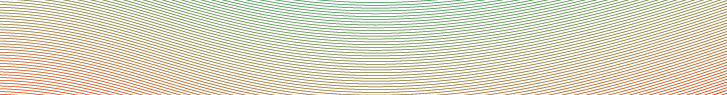 41